Monthly MA APCD / Case Mix User Workgroup Webinar
December 23, 2014
Agenda
Announcements
Release 3.0 Updates
Common Application Issues / Questions
CHIA Website Tour
Questions from Current APCD Users
Question Archive Posted
Archive of questions and answers from this Workgroup has been posted to the CHIA website
NEW Link: http://chiamass.gov/ma-apcd-case-mix-workgroup/
Presentations from previous workgroups can be found on this page as well
NEHI: APCD Issue Brief
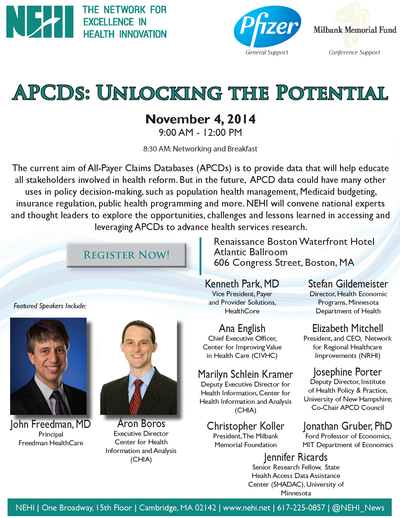 NEHI has posted an issue brief reflecting findings from the November webcast, in addition to background research and expert interviews conducted by NEHI to explore the opportunities and lessons learned in leveraging APCDs to advance health services research.
You can download the file here: http://www.nehi.net/publications/62-all-payer-claims-databases-unlocking-the-potential/view
Release 3.0 Updates
Data through 2013 (incurred paid through June 2014)
MEID updates retroactive to 2009 data
More Versioning
MC –14 of the Top 16 Payers [well over 90% of total MC claims]
PC – For MassHealth, BCBSMA, Tufts and Harvard Pilgrim
Data element changes:
New elements
Shifts from Level 2 to Level 3 and vice versa
Release 3.0 Updates
New data request documents are still scheduled to be posted by the end of the month
Will be posted to CHIA website and IRBNet simultaneously 
Posting will be announced via eblast
Common Application Questions
Will the data request process be changing at all with Release 3.0?
CHIA’s data release process is shifting towards one that mirrors the Federal process for requesting data
3 Stage Process:
Draft Data Request
Data Management Plan
Sign DUA
CHIA Website Tour
New important addresses to remember:
CHIA Homepage: http://chiamass.gov/
MA ACPD Homepage: http://chiamass.gov/ma-apcd/
Case Mix Homepage: http://chiamass.gov/acute-hospital/
If you have bookmarked corresponding pages from the old website, those links should direct you to the appropriate new page
IRBNet links have not changed

If you have any comments or suggestions to improve the APCD or Case Mix webpages, please email Adam.Tapply@state.ma.us
APCD / Case Mix User Questions
QUESTION
I am looking to get a comprehensive report that tells me what is the cost of a procedure when it is done in different locations / facilities / hospitals within MA.  Where can I get this data?
ANSWER
If you are looking for the charges associated with different procedures performed at acute care hospitals, you should apply for Level I case mix data.
Question:

What Type of Data is available in Case Mix 
on Substance Abuse Care?
Change in Massachusetts Inpatient Hospitals Discharges by Age and Diagnosis from FY2011 to FY2013
2011
2012
2013
Percent Increase from FY2011 to FY2013
Room & Board – Private and Semi-private (Medical or General) - Detoxification
33,577 Days
36,161 Days
35,445 Days
5.6%
Inpatient Discharges
7,951
8,928
8,924
12.2%
Average Length of Detox
4.22 Days
4.05 Days
3.97 Days
-5.6%
Note that Case Mix is limited to acute care hospitals.  Psychiatric and substance abuse specialty hospitals to do not submit Case Mix data to CHIA.
QUESTION
If I understand correctly, there is no information contained within the data set with regard to laboratory testing results.  
So I could, for instance, know that a certain blood test was ordered within a claim, but will be unable to determine specific results of that test - is this correct?  
 
ANSWER
That is correct. If, for example, someone ordered a white blood cell count test, you would see a claim for the test, but not the results. 
It may be possible to indirectly extrapolate results for certain types of tests by looking for a diagnosis associated with treatment after the date of the test.
QUESTION
We are working with the payment data and had a question about the way that coinsurance is recorded in the data. The description in the CHIA documentation is "The coinsurance amount applied to a claim line or full claim as calculated by the carrier or its designee."
Given this description, we are wondering whether the coinsurance amount for a given service is always included on the same line as the service that is being charged? Or are there instances when coinsurance for one of several services (lines) in a claim is added to another line in the claim or disbursed throughout the claim? 
ANSWER
Yes.  It is possible that the coinsurance amount for all of the claim line services within an entire claim might populate the coinsurance field in, for example, only the first claim line, especially if the carrier is bundling payments.
QUESTION
There are 1,235 values used in MC031 (Service Provider Suffix) without look-up values in the tables provided by CHIA.  Where can I get these values?
ANSWER
MC031 – Service Provider Suffix reports the individuals name-suffix when applicable to capture the generation of the individual clinician (e.g., Jr. Sr., III) and should only be reported when MC027 – Service Provider Entity Type Qualifier = 1 (for person). 
The 1,235 different parts of words (such as “ticut”, ‘setts”), are simply coding oversights. There are instances where you can assume if the carrier submitted SR, instead of the appropriaate look-up value, that they meant coding value 5 for Sr
Upcoming Schedule
1/8 – Data Privacy Committee Meeting
1/23 – Data Release Committee Meeting
1/27 – MA APCD / Case Mix User Workgroup Webinar
Questions?
General questions about the APCD:
	(CHIA-APCD@state.ma.us)  
Questions related to APCD applications: (apcd.data@state.ma.us)
Questions related to Casemix: (casemix.data@state.ma.us)